Welcome to Practical Teaching methods II
Prof. George E.K. Whitehead
About the course
PTM II
Aims
to develop your self-awareness and metacognition through critical observation and reflection tasks. 

to raise your consciousness of teaching approaches, techniques, methods, and activities, that may not fit your context. 

to foster your abilities to adapt decontextualized of teaching approaches, techniques, methods, and activities to their own personal teaching style and environment.
Course design/ Schedule
Designing and running lessons
Groups of 3

Based on a real 45-50 minute lesson that you would teach in your context. 

The lesson should be as practical as possible.
I encourage you to try new things. 
Try to adapt things that you have learned in the program to fit your context. 
Don’t do anything in this lesson that you wouldn’t do in your real classroom. 

One person should be responsible for 15-20 mins of the lesson.
Evaluation
1) Classroom tasks				10 Points 

2) Lesson materials				15 Points

3) Teaching performance			25 Points


Total 							50 Points
Teaching groups
Find 2 other teachers that share a similar context with yourself.
Lesson Schedule
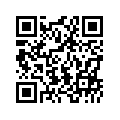 Additional Details& contact Information
Website: profgwhitehead.weebly.com

ResearchGate Profile: https://www.researchgate.net/profile/George_Whitehead4

Google Scholar Profile: GEK Whitehead

Email: prof.gwhitehead@gmail.com & prof.gwhitehead@igse.ac.kr